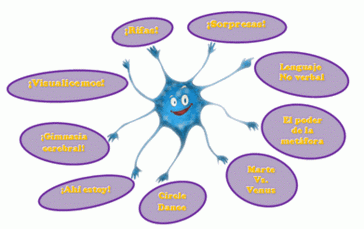 Aprendizaje serendípico-accidental-incidental:
Aprendizaje ubicuo
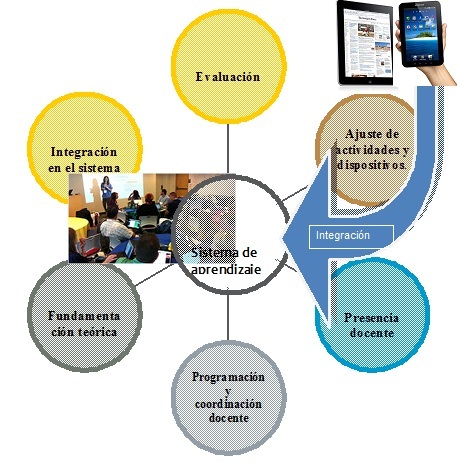